IMHC
Latino Health
Study
REPORT OF PRELIMINARY RESULTS
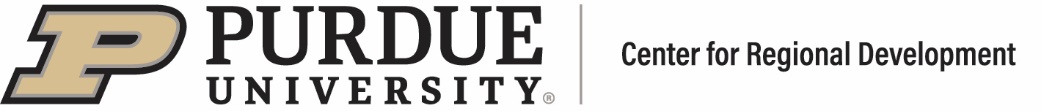 ~Submitted by the Purdue Center for Regional Development
Melinda Grismer, Community Development Specialist
[Speaker Notes: NOTE:
To change the  image on this slide, select the picture and delete it. Then click the Pictures icon in the placeholder to insert your own image.]
PARTICIPANT DEMOGRAPHICS
579 Clinton County Residents of Hispanic Heritage (Aug-Sept 2020)
Methodology
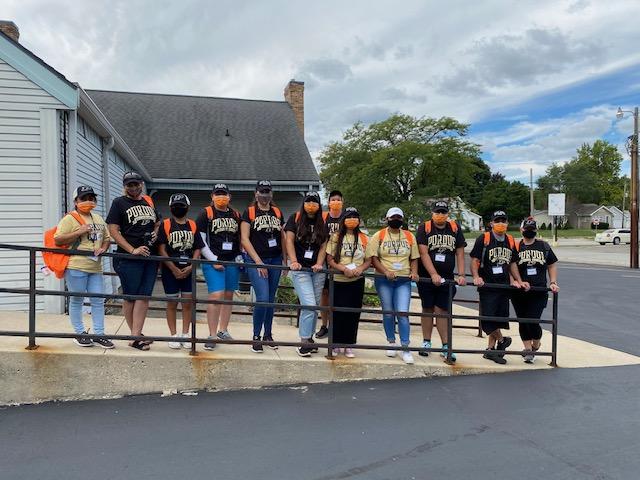 15 bilingual surveyors were assigned to five zones throughout the City of Frankfort 
In teams of two or three, the surveyors knocked on doors in their assigned zone and asked Latino residents 48 questions
Each survey participant spent approximately 20 minutes answering all the questions, while the surveyors entered the answers and made notes of participants’ feedback
During the course of five (5) weekends, 579 people participated—461 in Spanish and 118 in English.
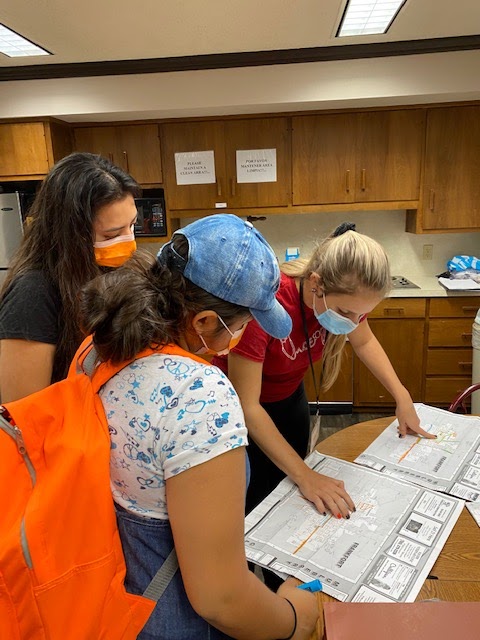 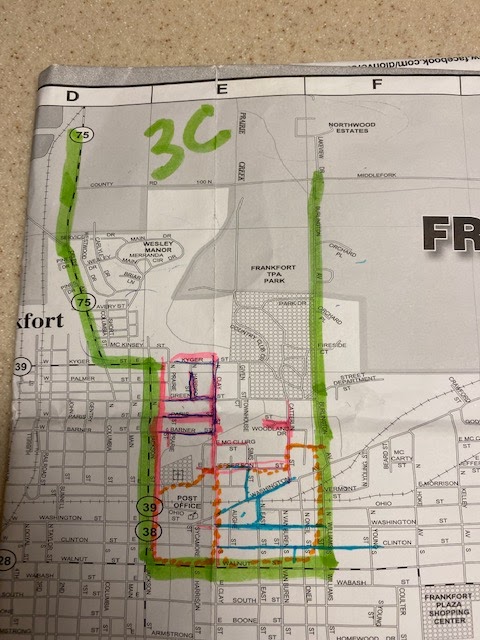 THANK YOU!
Survey respondents were handed a gift certificate in exchange for their voluntary/anonymous participation
Thanks to these Mexican grocery stores for sponsoring gift certificates:
La Altena
La Plaza Mexicana (formerly Tres Hermanos)
Ahorra Mas
La Azteca
La Michoacana (Farmers Fresh Market)
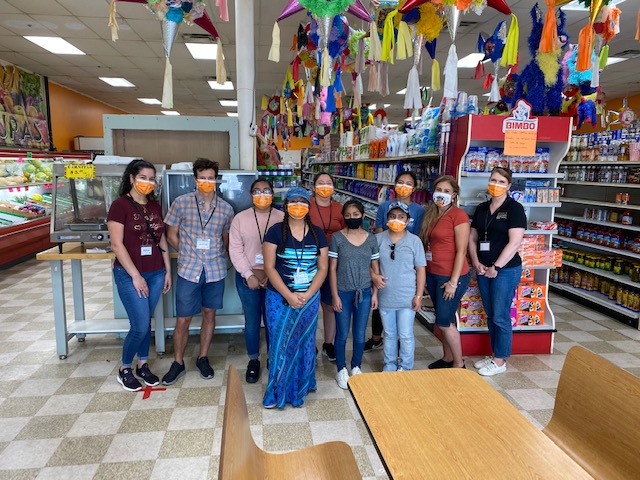 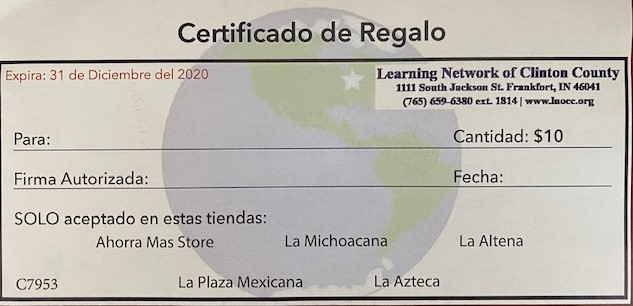 Demographics: Gender, Age, Civil Status & Household Size
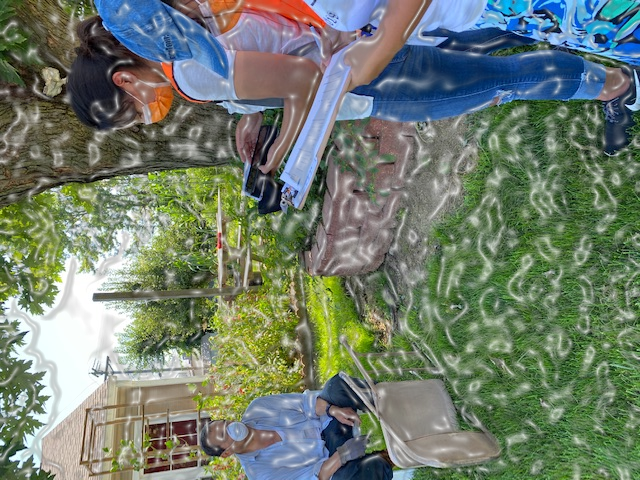 55% of respondents were women and 45% were men; none selected other
On average, respondents were 40 years old with four (4) people in their household and two (2) children under the age of 18
51% were married, 18% were living together (union libre), 20% were single, 8% were divorced, and 3% were widowed
On average, respondents have lived in Frankfort for 20 years primarily because of family/friends and the desire for a tranquil community
Demographics: National Origin &Where Educated, Education Level
81% of respondents were born in Mexico, 13% were born in the U.S., and 7% were born in other countries (particularly from Guatemala, El Salvador and Honduras) 
2% never attended school, 29% of respondents completed primaria, 41% completed secundaria, 22% received a high school diploma/equivalency, 6% completed an undergraduate/graduate degree
69% of respondents went to school in Mexico, 24% went to school in the U.S., and 7% went to school in other countries
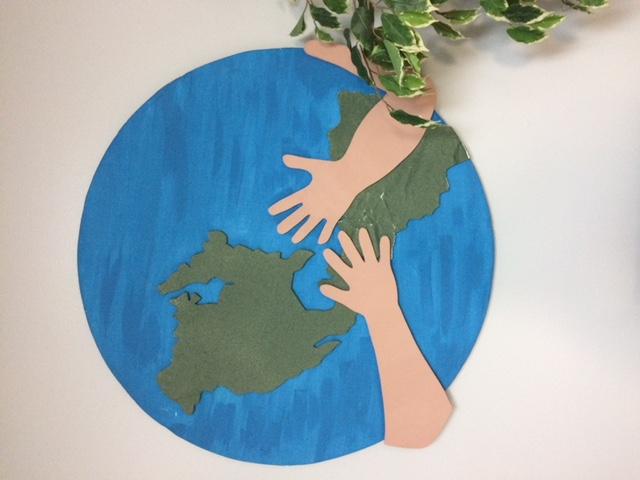 Demographics: Language
74% of respondents can read/write Spanish proficiently, 13% can communicate via reading/writing in Spanish, 11% have survival Spanish reading/writing skills and 2% can’t read/write in Spanish
23% of respondents can read/write English proficiently, 16% can communicate via reading/writing in English, 31% have survival English reading/writing skills and 30% can’t read/write in English
23% of respondents can understand/speak English proficiently, 19% can communicate via listening/speaking in Spanish, 39% have survival English listening/speaking skills and 19% can’t understand/speak in English
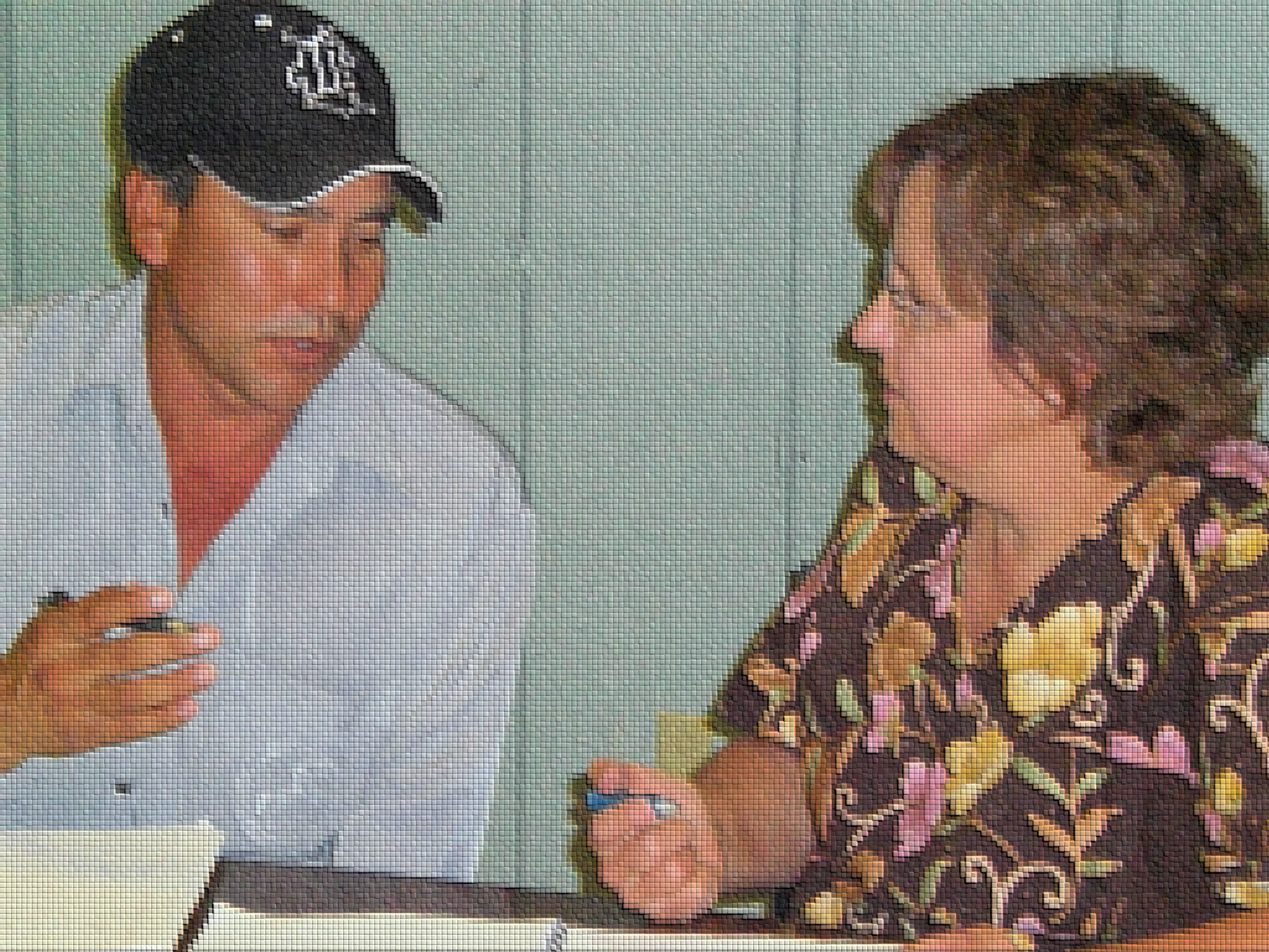 Acculturation Issues
41% of respondents had problems with the language barrier when they first arrived, 15% had problems related to work, 12% had legal problems, 6% had medical problems, 5% had other problems, while 21% had no problems 
27% of the respondents still have problems with the language barrier, 2% still have problems related to work, 9% still have legal problems, 4% still have medical problems, 14% still have other problems, while 44% have no problems
46% of respondents feel accepted in the U.S., while 50% feel more or less accepted. Only 4% don’t feel accepted.
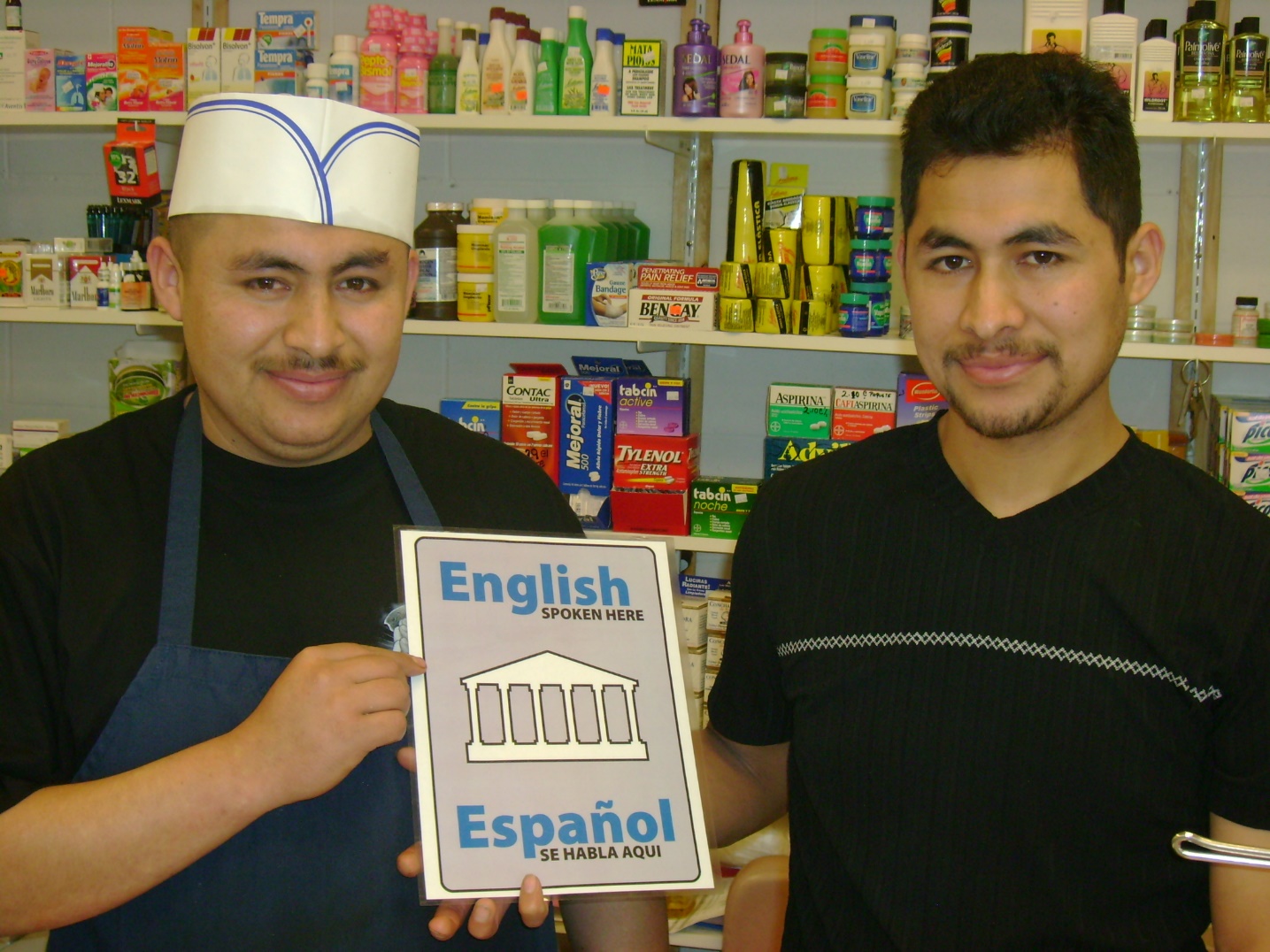 ¿Cuál es su género?
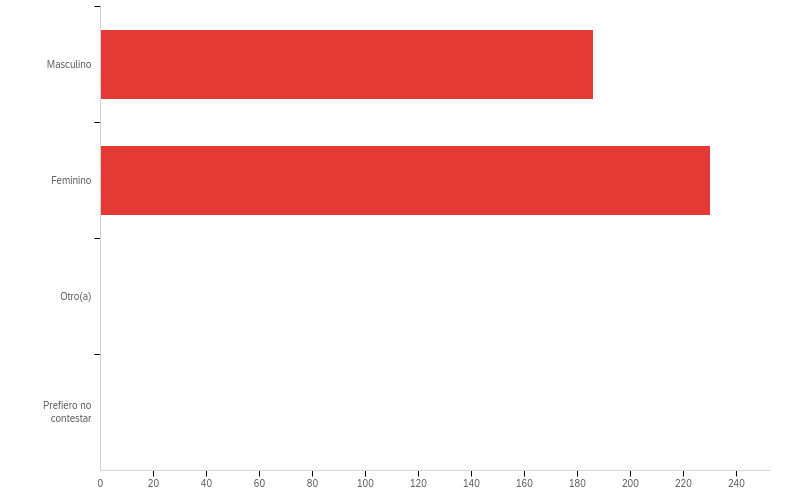 ¿Cuál es su estado civil?
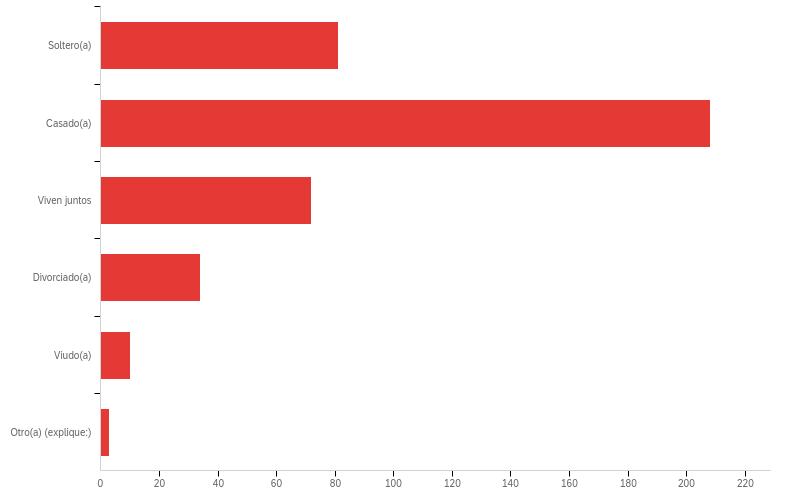 ¿Dónde nació Ud.?
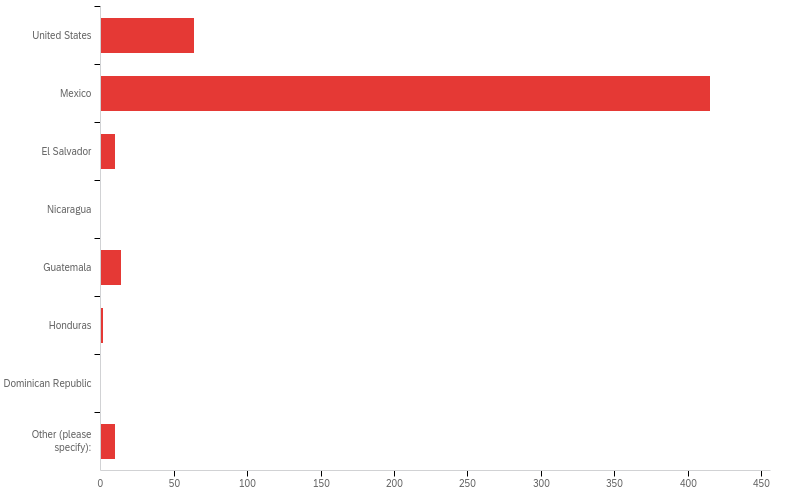 ¿Cuál es el grado de educación más alto que Ud. realizó?
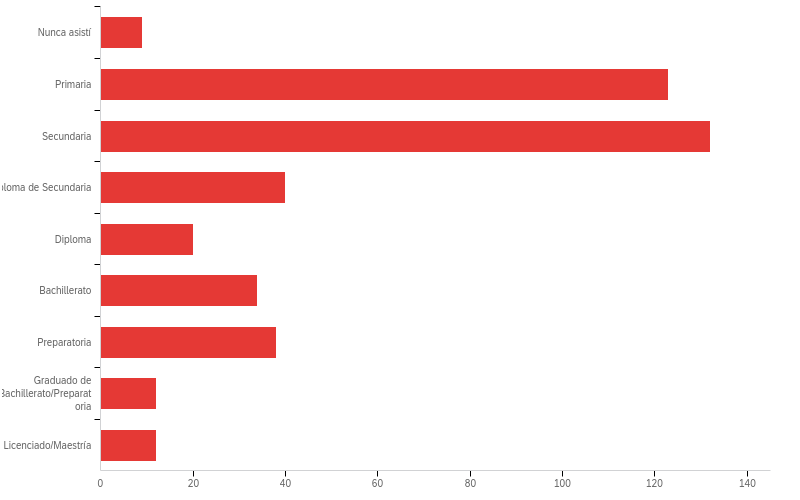 ¿En cuál país asistió Ud. a la escuela?
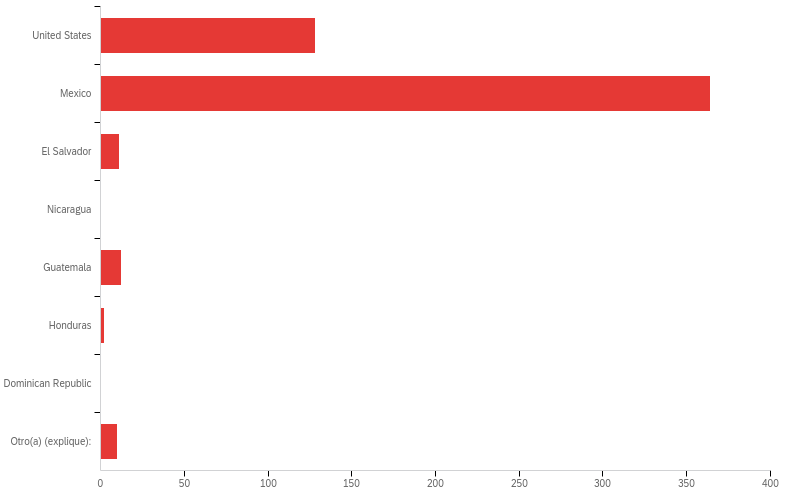 ¿Qué tan bien puede Ud. leer/escribir español?
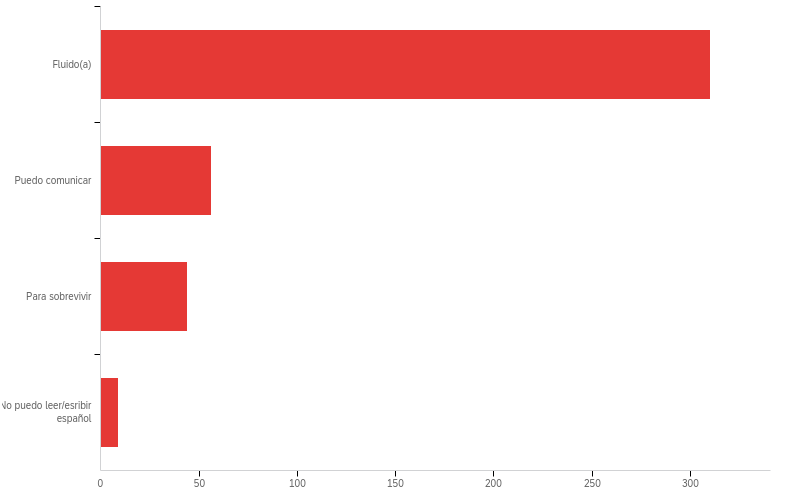 ¿Qué tan bien puede Ud. leer/escribir inglés?
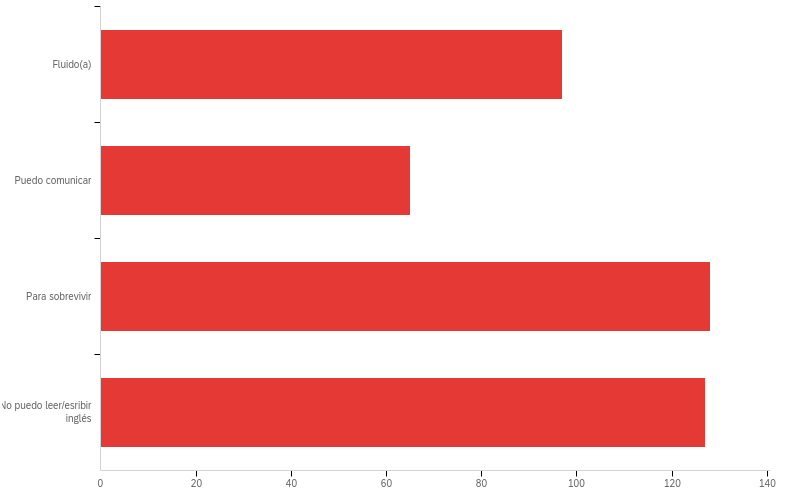 ¿Qué tan bien entiende y habla Ud. el inglés?
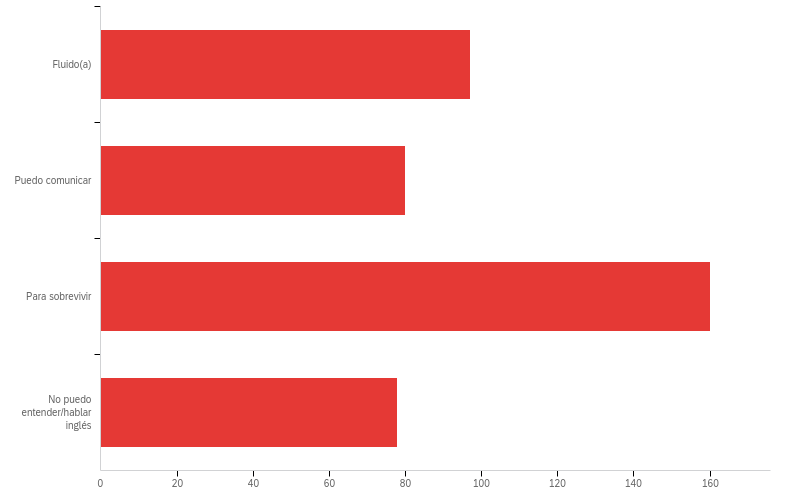 ¿Dónde trabaja(o) Ud.?
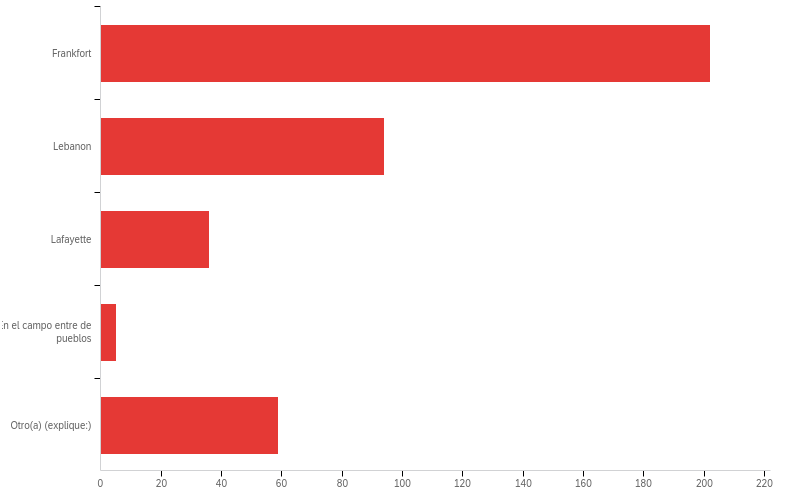 ¿Cómo llega(o) Ud. al trabajo?
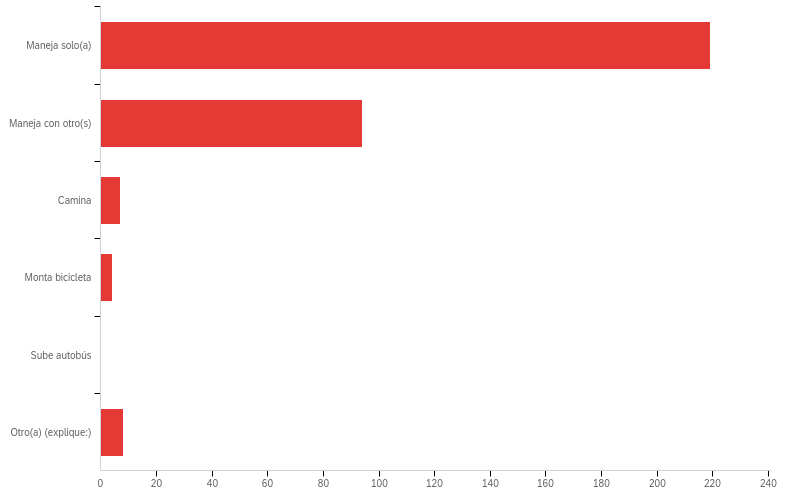 ¿Qué tipo de trabajo hace Ud.?
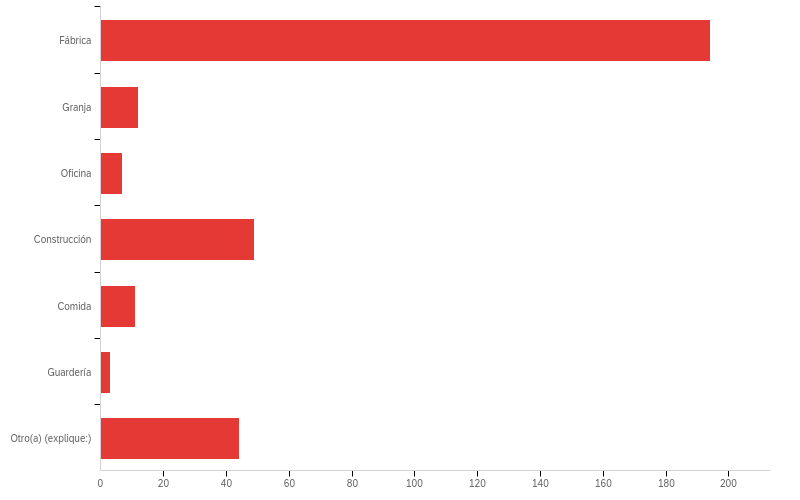 ¿Qué tan valioso(a) Ud. se siente en el trabajo?
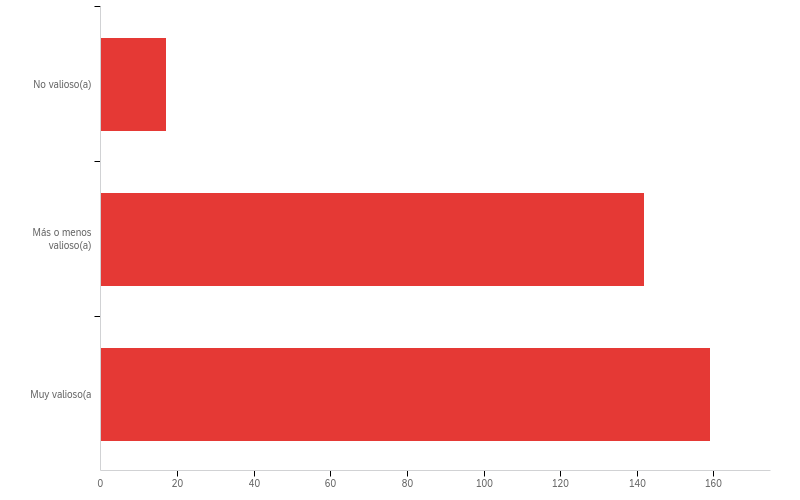 ¿Su trabajo es peligroso?
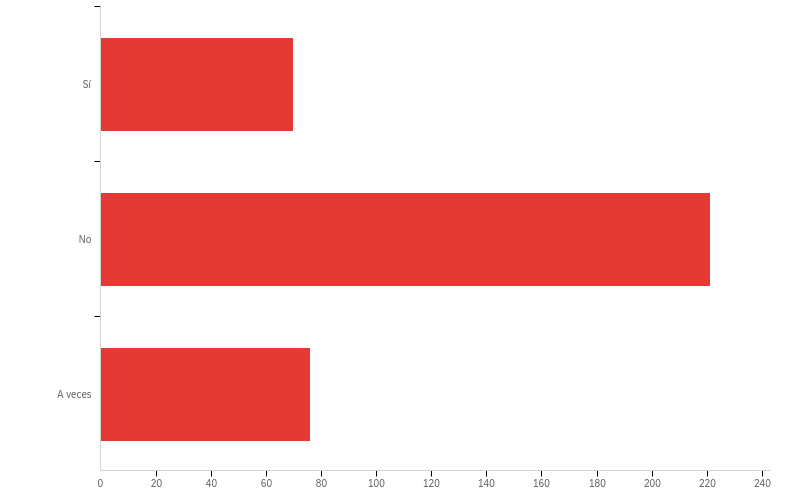 COVID-19 IMPACT
How has the COVID-19 crisis directly the Latino population in Frankfort?
¿Usted o alguien de su hogar ha dado positivo en la prueba de COVID-19?
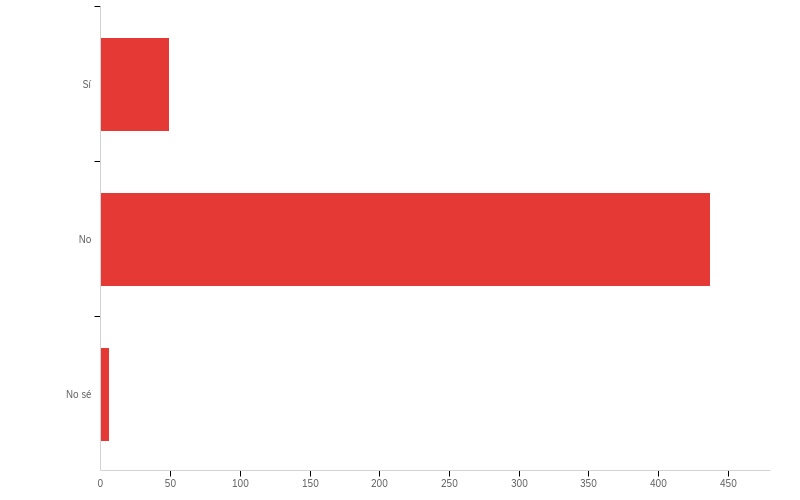 10%
89%
1%
[Speaker Notes: About 10% of respondents have knowingly tested positive for COVID]
¿De que manera el COVID-19 ha afectado negativamente a usted y su familia?
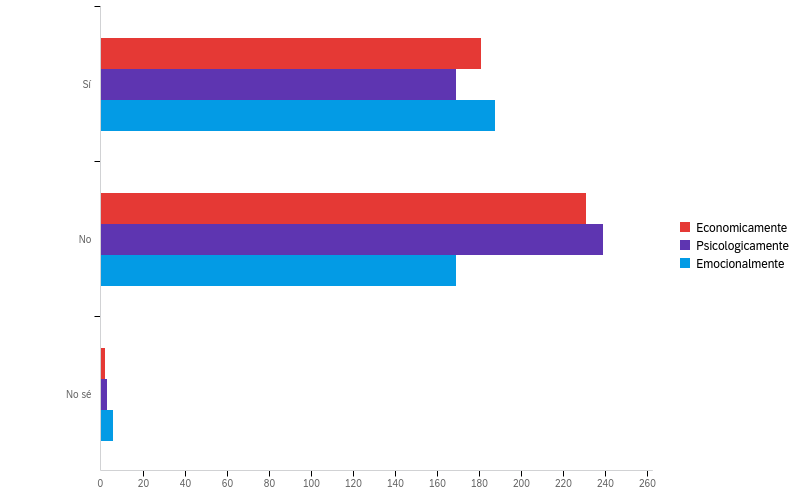 44%
41%
52%
[Speaker Notes: About half of all respondents say they have been emotionally affected by COVID, while 44% have been affected economically and 41% have been affected psychologically]
Emergency Fund
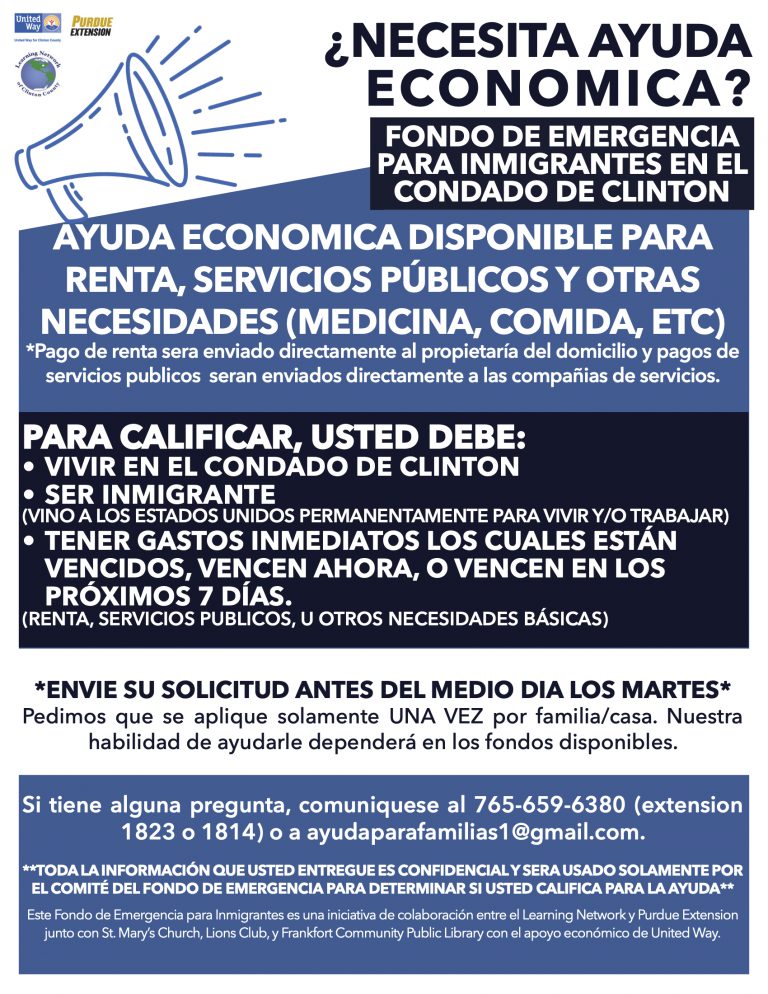 Soon after the COVID situation began shutting down local businesses and restaurants, Purdue Extension Educator Esmeralda Cruz Figueroa began collecting data on the impact of this crisis on local Latino families. Since many workers were either considered “essential” and were in need of PPE or were laid off due to the contracting economy, it was estimated nationwide the Latinos were suffering a higher percentage of economic loss than other demographic groups. 
Cruz Figueroa wrote a grant to the United Way for $10,000, which was awarded and distributed by the Learning Network of Clinton County during the summer of 2020. In partnership with St. Mary’s Catholic Church, which matched the grant award, about $20,000 in aid was allocated to local Latino families through the Emergency Fund.
HEALTH STATUS
¿Cómo está su salud...?
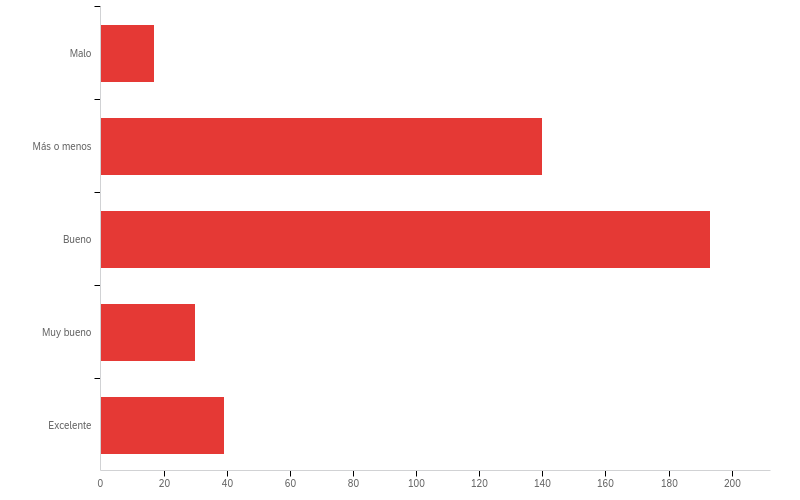 4%
34%
46%
7%
9%
[Speaker Notes: 38% of respondents are in so-so or bad health—room for improvement]
¿Cuál porcentaje del tiempo tiene dolor en que le dificultó realizar actividades diarias?
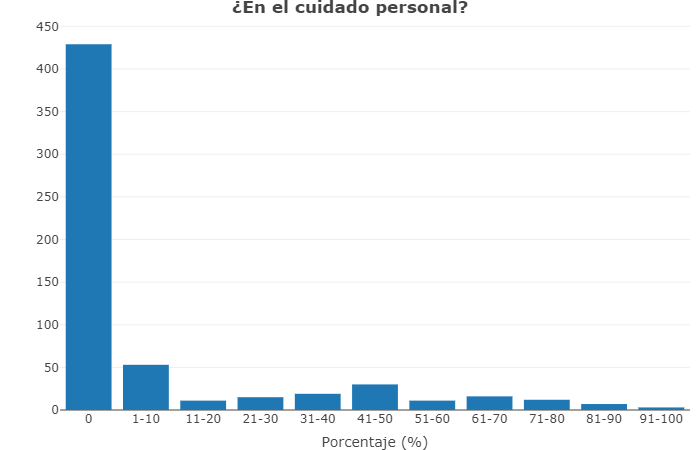 [Speaker Notes: 174 people (or 41%) responded that pain causes them difficulty in taking care of themselves.]
¿Cuál porcentaje del tiempo tiene dolor en que le dificultó realizar actividades diarias?
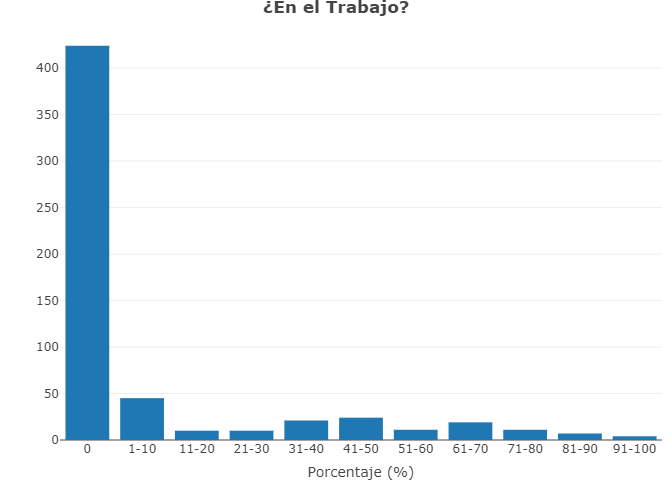 [Speaker Notes: 158 people (or 36%) responded that pain causes them difficulty at work.]
¿Cuál porcentaje del tiempo tiene dolor en que le dificultó realizar actividades diarias?
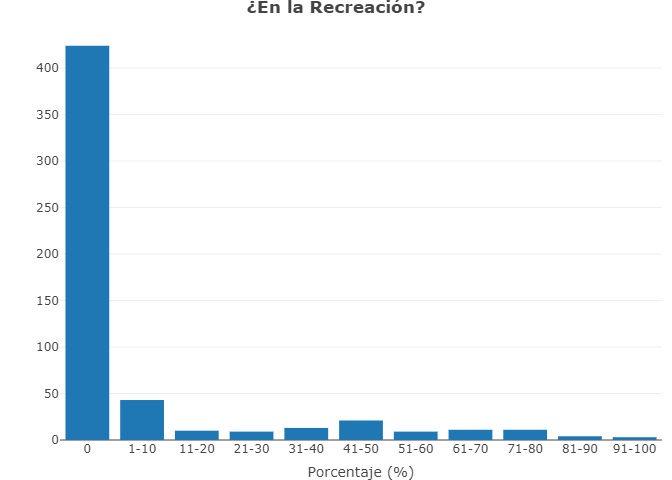 [Speaker Notes: 131 people (or 31%) responded that pain makes it difficult for them to participate in recreation.]
Clinton County Minority Health Coalition Resources
Indiana Minority Health Coalition addresses health disparities through research, training, education and advocacy in order to offer better access to quality healthcare services for underserved audiences. 

Educational sessions, screenings, and other interventions are provided to help improve:
mental health
oral health, while minimizing the risks associated with
obesity and 
diabetes.
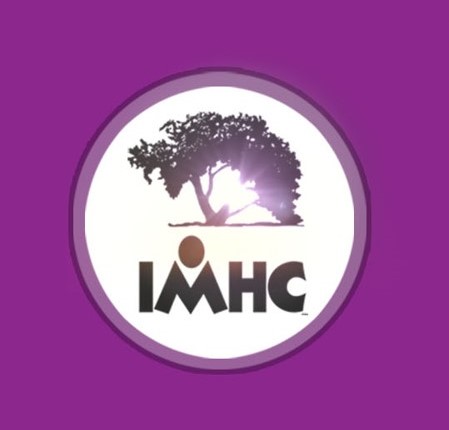 HEALTH INDICATORS
¿ Cuáles de los problemas siguientes de salud le afecta a Ud. o a su familia?
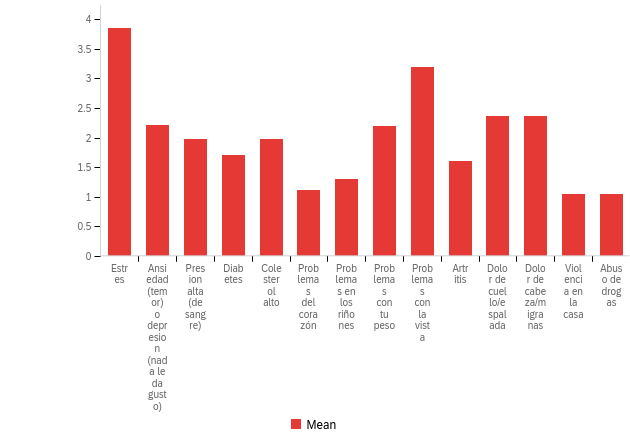 [Speaker Notes: Of all the health concerns, these five: 1) stress (related to work), 2) vision problems, 3) headaches/migraines (likely related to work), 4) pain in the neck/back (likely related to work), and 5) anxiety/depression were strongly indicated in the data.]
¿Le afecta el Estrés?
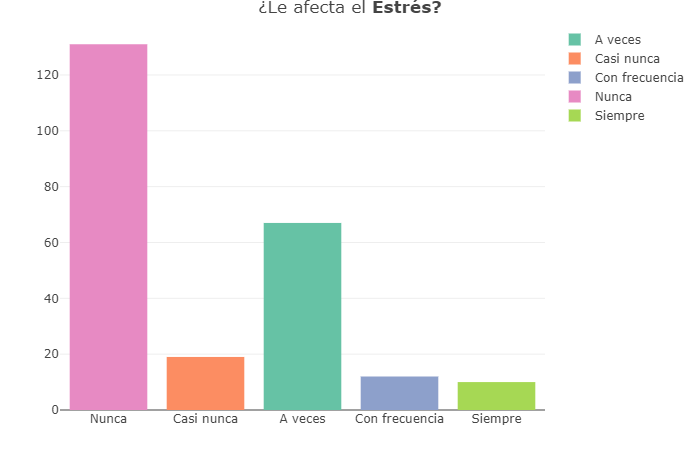 [Speaker Notes: 108 people (or 45%) responded that stress is a health concern for them.]
¿Le afecta los problemas con la vista?
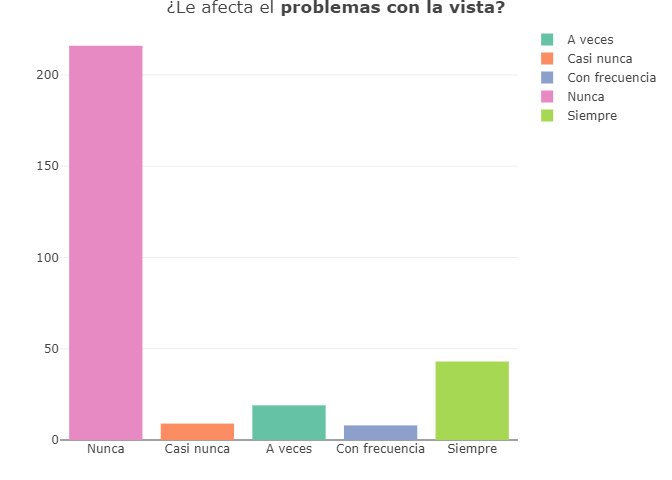 [Speaker Notes: 79 people (or 27%) responded that vision is a health concern for them.]
¿Le afecta el dolor de cabeza o migrañas?
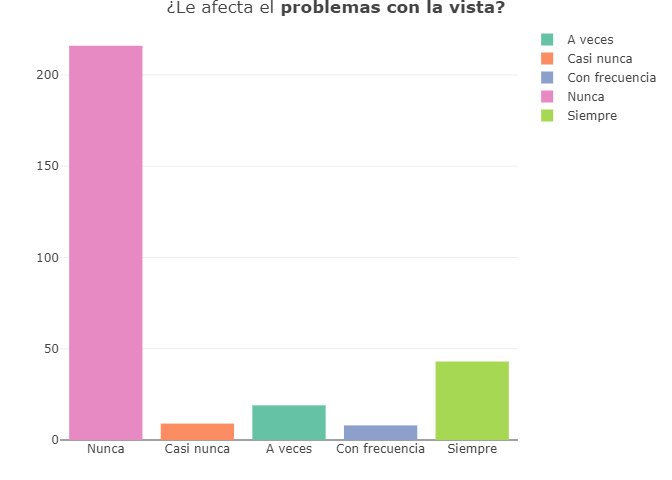 [Speaker Notes: 70 people (or 22%) responded that headaches and migraines are health concerns for them.]
¿Le afecta el dolor de cuello o espalda?
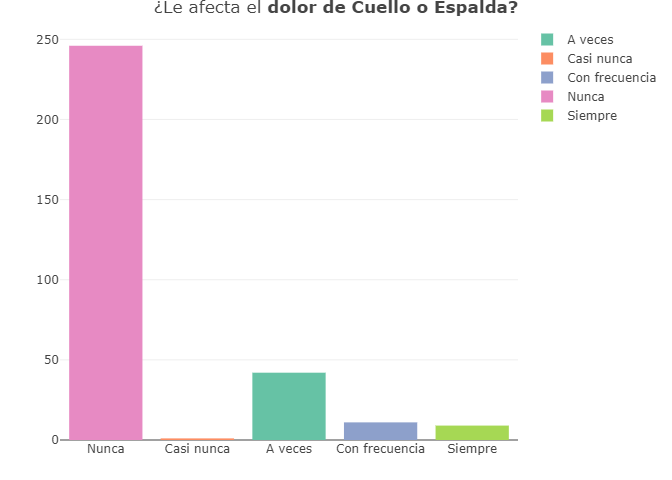 [Speaker Notes: 63 people (or 20%) responded that pain in the neck or back is a health concern for them.]
¿Le afecta el ansiedad (temor) o depresión (nada le da gusto)?
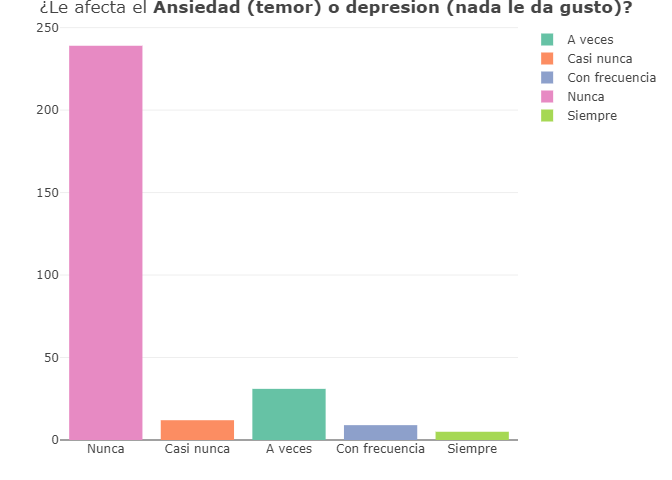 [Speaker Notes: 57 people (or 18%) responded that anxiety and depression are health concerns for them.]
Dining with Diabetes
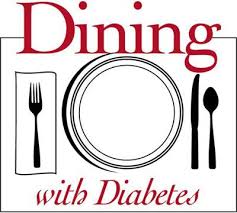 This program is for diabetics or those at-risk for diabetes and their caregivers. It is also helpful to anyone interested in diabetes or friends and family of a person with diabetes. You’ll learn how to lessen the health risks of diabetes. Four to five 2-hour lessons are taught weekly with an optional follow-up lesson.
Topics covered include:
food choice
diet planning
healthy cooking
portion control
medical indicator awareness
healthy activity levels for those with diabetes
Participants watch food preparation presentations, taste tests, and take-home recipes.
HEALTH HABITS
¿ Cuáles de los siguientes habitos de salud forman parte de su vida diaria?
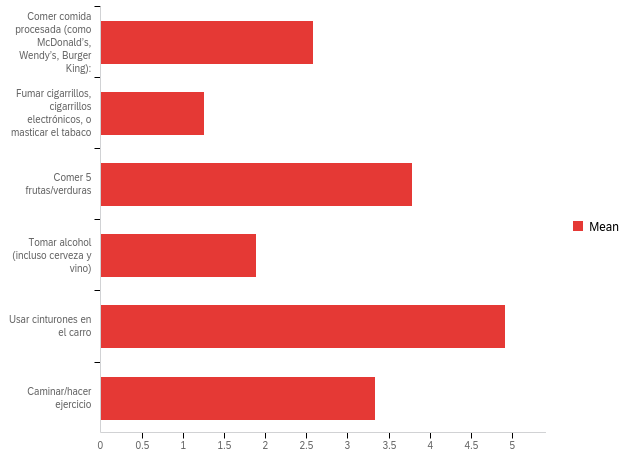 [Speaker Notes: BRAVO: Wearing seatbelts, eating fruits/veggies, exercising and not smoking!!
WARNING: Need to reduce amount of daily processed food and alcohol intake. 
Ten en cuenta que tus habitos diarios forman tu salud durante el curso de tu vida.]
¿Usar cinturones en el carro?
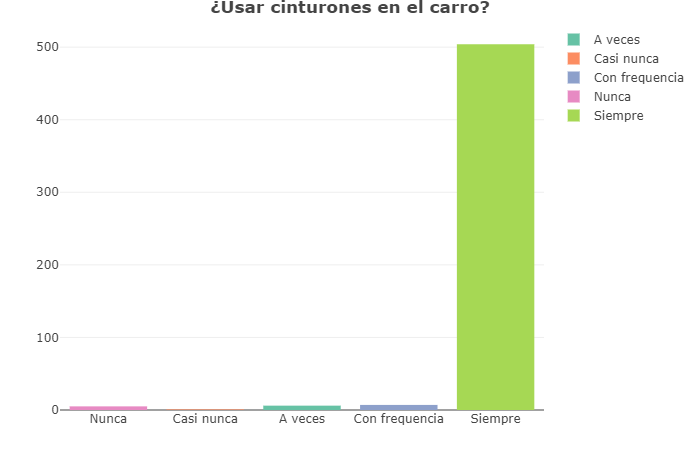 [Speaker Notes: 518 people (or 99%) responded that they use seatbelts every time they get in the car.]
¿Comer 5 frutas/verduras?
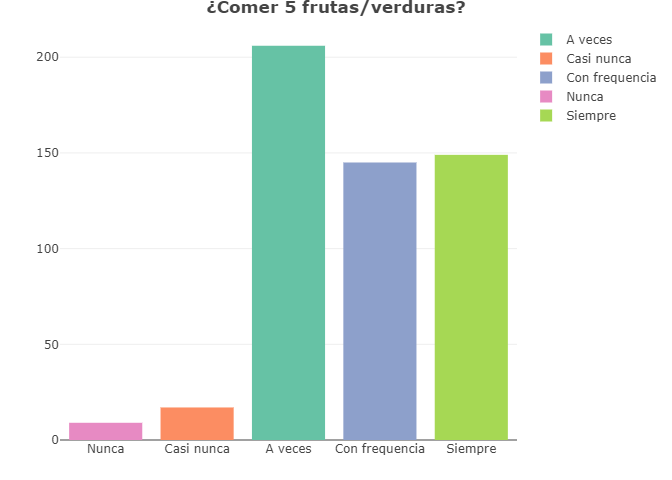 [Speaker Notes: 517 people (or 98%) responded they eat five (5) fruits and veggies a day. That’s great—but be sure to eat more low-sugar fruits  and low-carb vegetables.]
¿Caminar/hacer ejercicio?
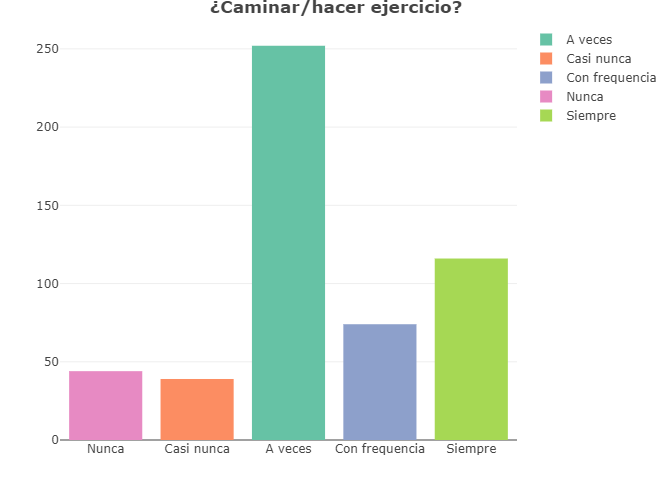 [Speaker Notes: 481 people (or 92%) responded that they walk or exercise every day. Keep up the good work! Try to get at least 5,000 steps in per day.]
¿Usar tabaco?
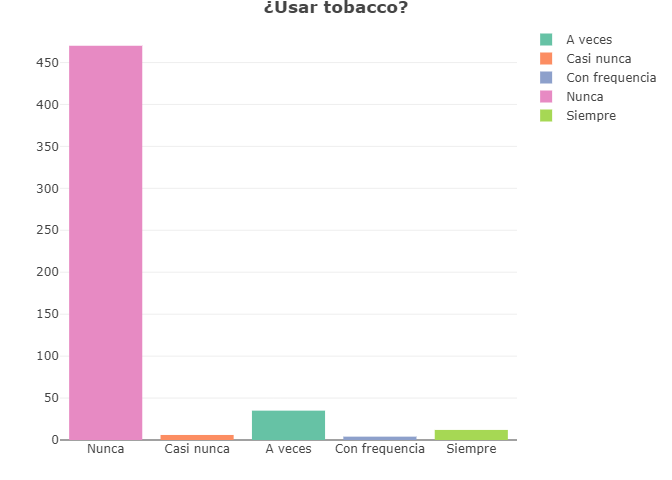 [Speaker Notes: 57 people (or 11%) use some form of tobacco. While that is better than state (21%) and national average (17%), it’s still too much! Try to quit smoking for your health!]
¿Comer comida procesada?
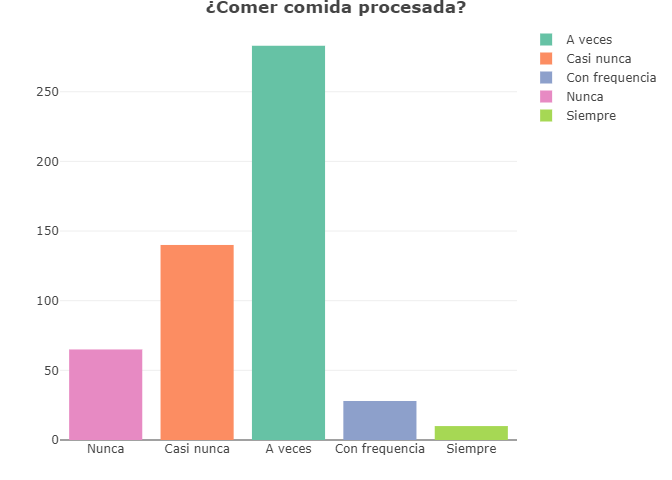 [Speaker Notes: 461 people (or 87%) responded that they eat some form of processed/fast food on a daily basis. Processed food is bad for you because it contains more sugar, sodium and fat (the bad kind) than your body needs. They make the food taste better, but they lead to serious health issues like obesity, heart disease, high blood pressure, and diabetes.]
¿Tomar alcohol (incluso cerveza y vino)?
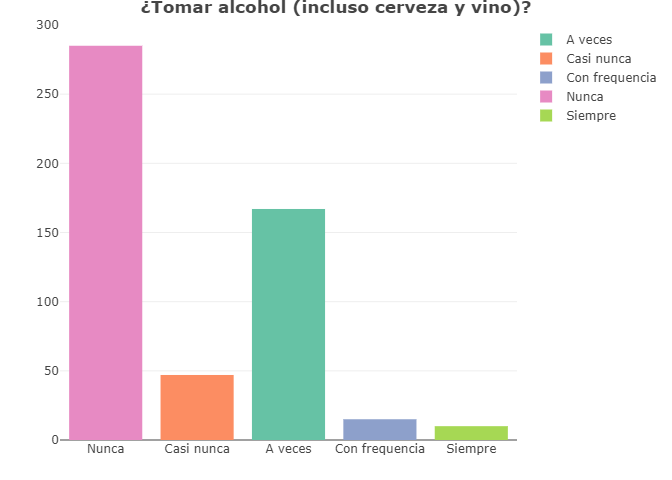 [Speaker Notes: 239 people (or 46%) responded that they consume alcohol on a daily basis. While no more than one drink per day (for women) and two drinks per day (for men) is within healthy limits, the more you depend on alcohol to get you through the day/relax you, the more you are creating unhealthy habits. Try other ways to relax and unwind at the end of a day, like taking a walk, soaking in the bath tub, reading a book or playing a game with your children.]
Serv Safe Training
ServSafe is an educational program developed by the National Restaurant Association to aid restaurants and other retail food handlers comply with the U.S. Food and Drug Administration’s (FDA) code (law) to ensure public safety. In the state of Indiana, the state Department of Health and Food Protection Program serves as the enforcement and oversight agency of the FDA code through the Indiana Retail Food Establishment Sanitation Requirements. 

Purdue Extension Educator, Esmeralda Cruz Figueroa, is a certified trainer and schedules quarterly training sessions at the Purdue Extension office in Frankfort in both English and Spanish. See her booth for more information on the schedule of training dates.
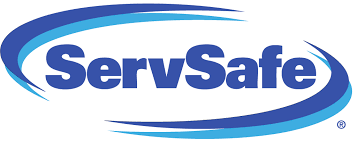 Diabetes Prevention Program
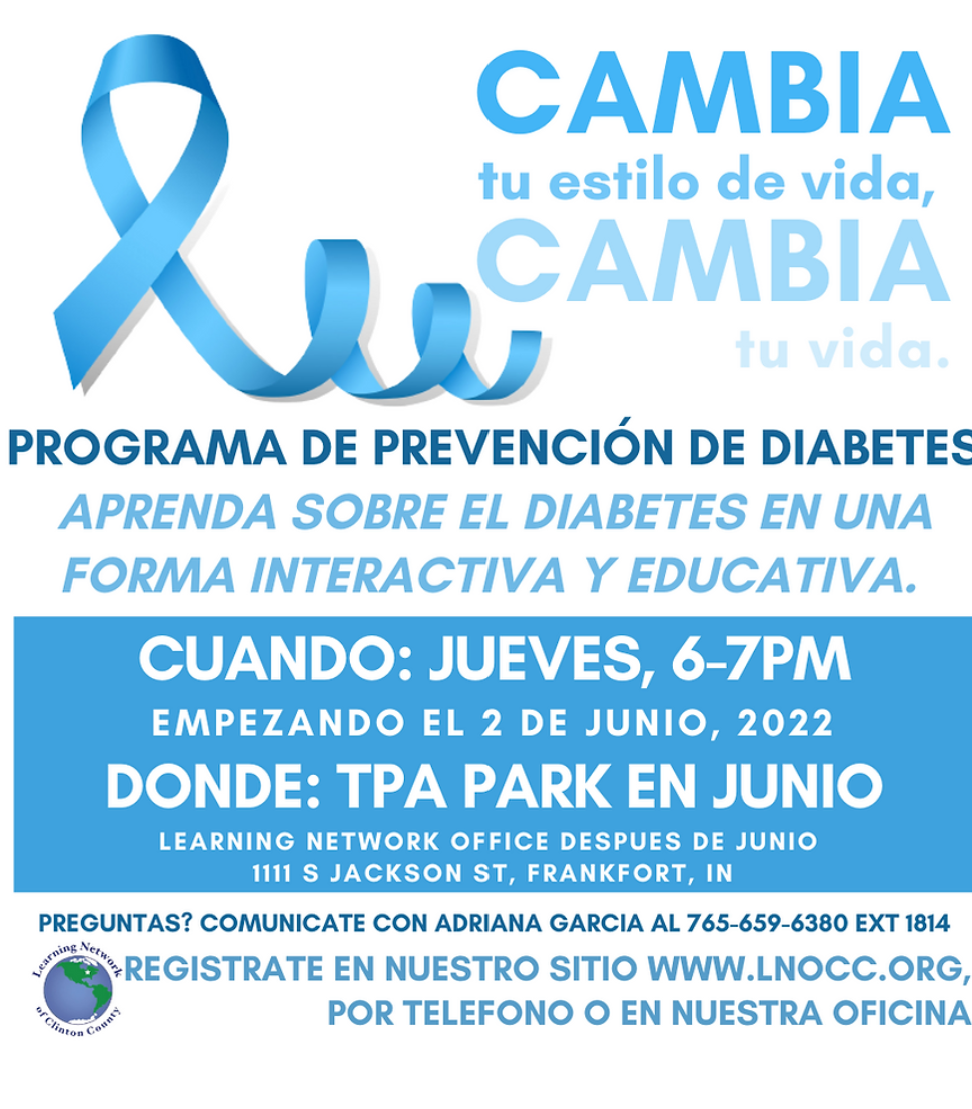 Do you have diabetes? Is it something that runs in your family? In this program we will educate you about diabetes - what is it? What changes should you make to live a healthier life? how to prevent diabetes?
The program will be educational in an interactive way. You will learn easy and healthy recipes to include in your meals. Plus exercises to do at home.
Everything will be in Spanish, and we will see each other once a week. Thursdays from 6-7pm at the TPA park for the month of June and afterward at our office.
Are you interested in the program? Please fill out the form below. Questions? Contact Adriana Garcia at 765-659-6380 ext 1814 or agarcia@lnocc.org.
PREVENTIVE HEALTH CARE
¿Sus niños han recibido vacunas?
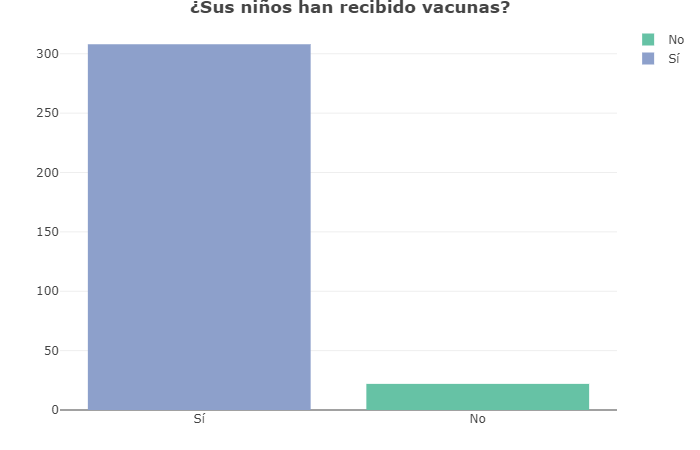 [Speaker Notes: Only 22 people (or 7%) responded that they have NOT vaccinated their children. Great job!]
Durante el año pasado (dentro de 12 meses), 
Ud. ha:
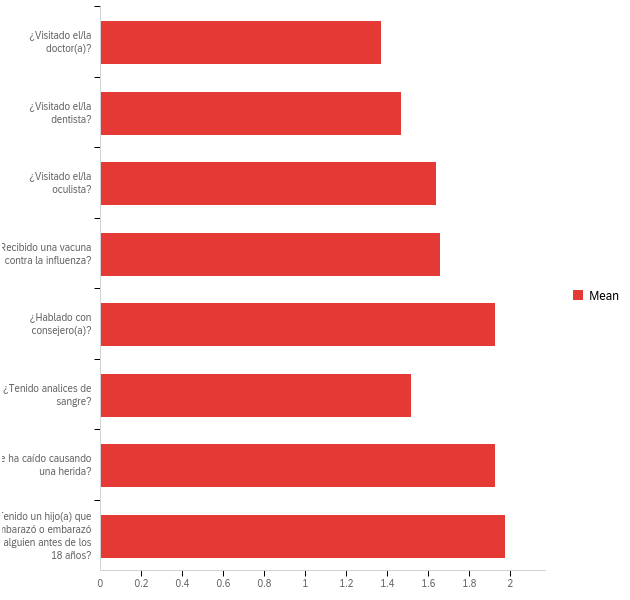 [Speaker Notes: Areas of concern: Very few people talking to counselors relative to the stress/anxiety/depression levels reported. Lots of falls causing injuries. Lots of pregnancies under the age of 18 (while number has been reduced since 2015, it remains an ongoing concern).]
¿Hablado con consejero(a)?
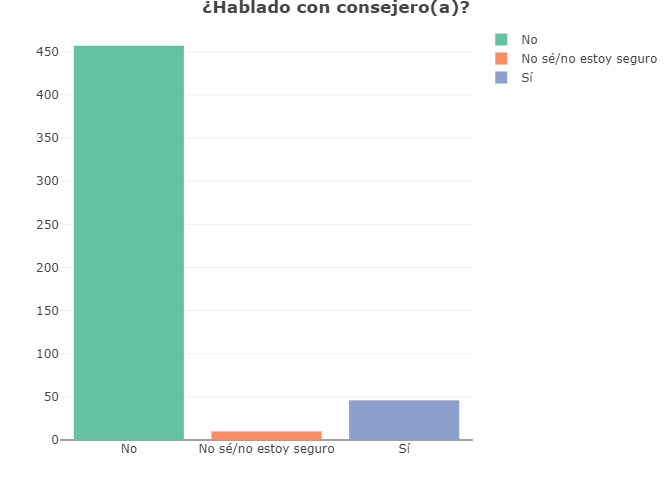 [Speaker Notes: 447 people (or 91%) responded that they don’t talk to a counselor on an annual basis.]
¿Visitado el/la oculista?
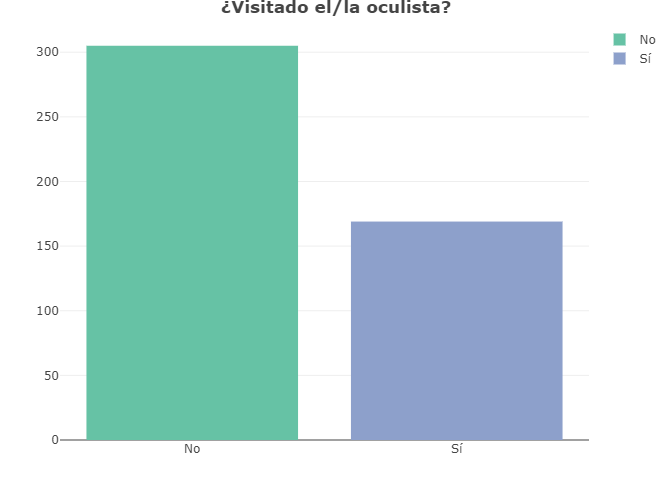 [Speaker Notes: 305 people (or 64%) responded that they don’t visit the eye doctor on an annual basis.]
¿Visitado el/la doctor(a)?
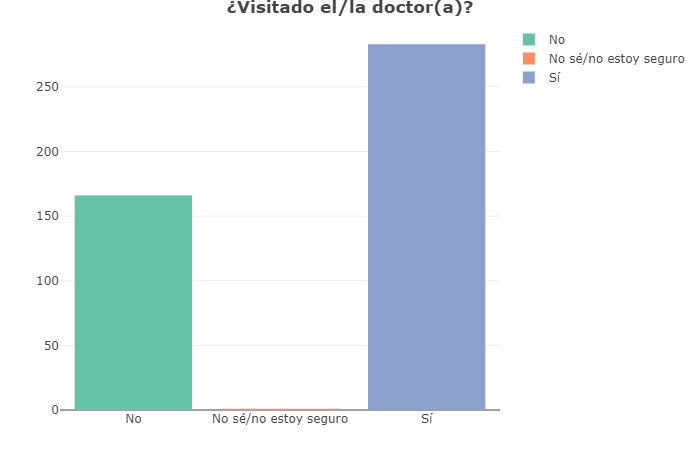 [Speaker Notes: 165 people (or 37%) responded that they don’t visit the doctor on an annual basis.]
¿Visitado el/la dentista?
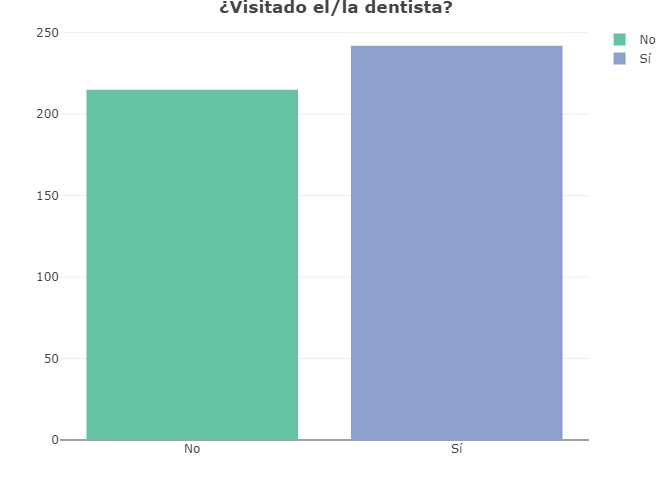 [Speaker Notes: 190 people (or 42%) responded that they don’t visit the dentist on an annual basis.]
¿Tenido analices de sangre?
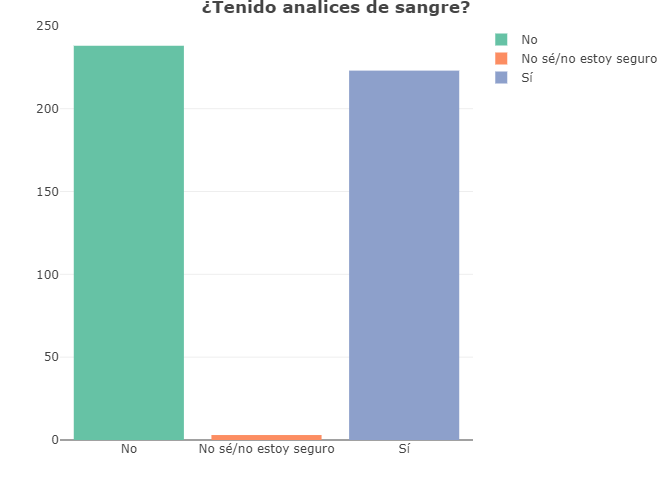 [Speaker Notes: 235 people (or 51%) responded that they don’t have blood tests run on an annual basis.]
¿Se ha caído causando una herida?
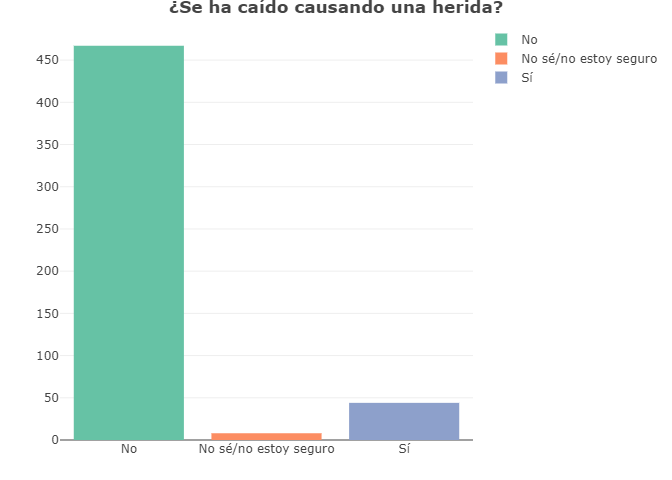 [Speaker Notes: 459 people (or 91%) responded that they haven’t fallen (causing an injury) in the past year. However, a significant number of people did report falls.]
¿Tenido un hijo(a) que se embarazó o embarazó 
a alguien antes de los 18 años?
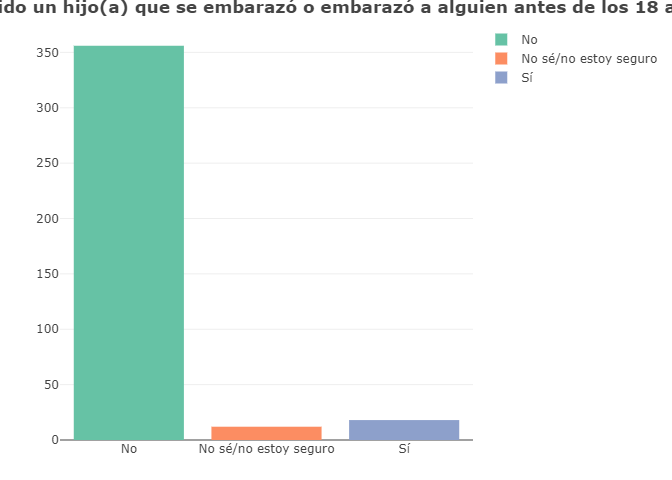 [Speaker Notes: 334 people (or 95%) responded that no one under the age of 18 in their family has become pregnant (or impregnated someone else).  However, the teenage pregnancy rate, while having dropped in the last five years in Clinton County, is still of concern.]
Durante el año pasado (dentro de 12 meses), mujeres han:
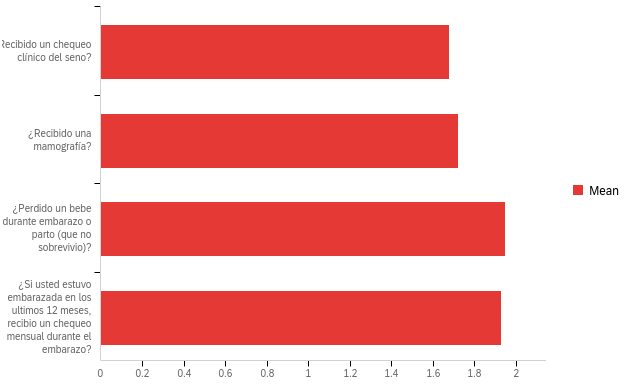 66%
66%
8%
89%
[Speaker Notes: While women are receiving breast exams and mammograms more than they were in 2010, there are still many that do not have them regularly. Free breast exams are available at Open Door Clinic, and later this year, the Clinton County Minority Health Coalition will be bringing the mammography bus from St. Vincent in Indianapolis. Watch for more announcements. 230 people (or 89% of respondents who were pregnant within the past year) have not received regular monthly checkups. 186 people (or 70% of respondents) have not received a mammogram in the past year. 180 people (or 66% of respondents) have not received a breast exam within the past year. Only 1% of those who were pregnant within the past year (243 people) lost a baby during pregnancy or childbirth.]
Open Door Clinic
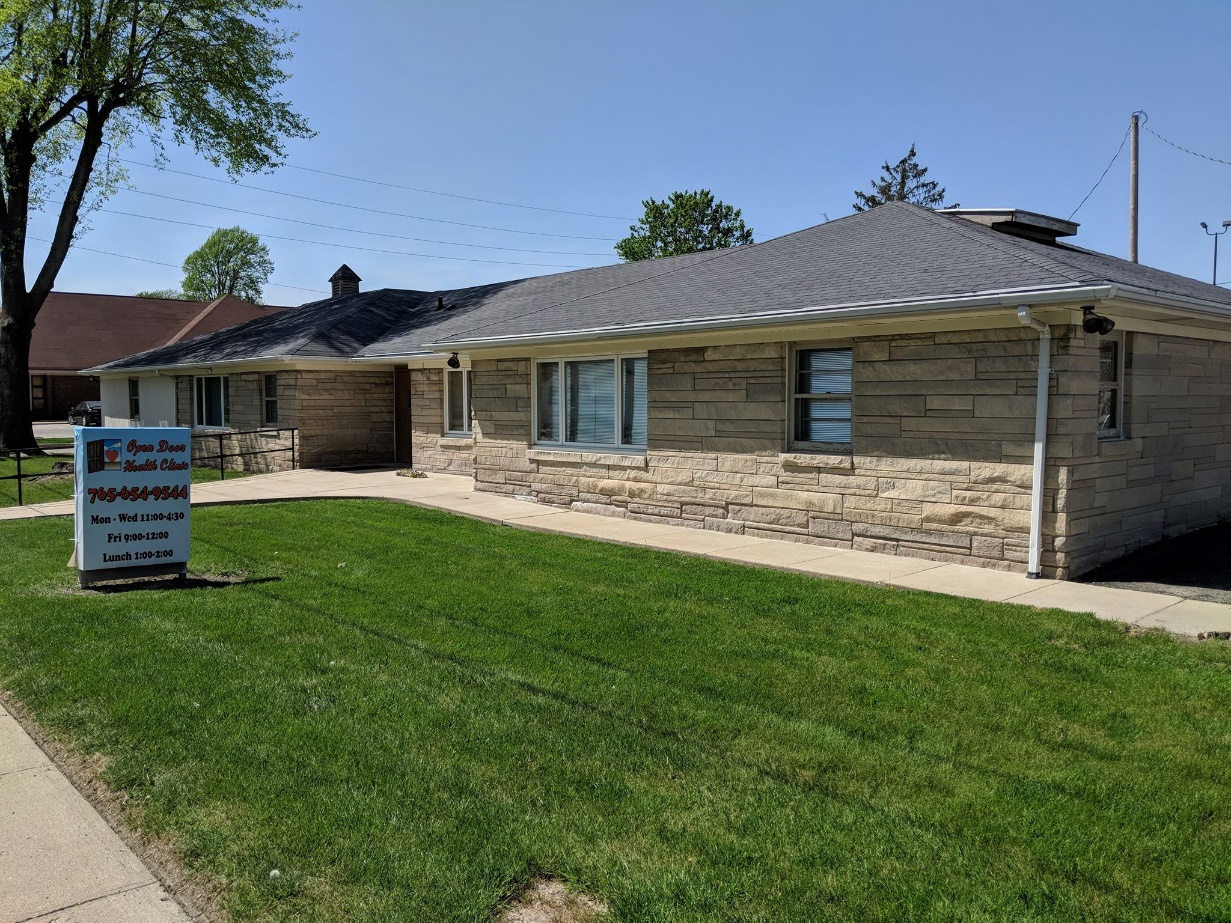 The Open Door Clinic’s mission  is to provide free medical care to uninsured and underinsured Clinton County residents. 

Free medical services are provided to adults and children with chronic illnesses, minor injuries, physicals examinations, and other health concerns.

Call (765) 654-9544 to schedule an appointment with a medical doctor or nurse practitioner. 

The Clinic is open on Mondays and Wednesdays (from 11 a.m.-1 p.m. and 2-4:30 p.m.) and Fridays (from 9 a.m. to noon).
ACCESS TO HEALTHCARE
¿Dónde consigue atención médica?
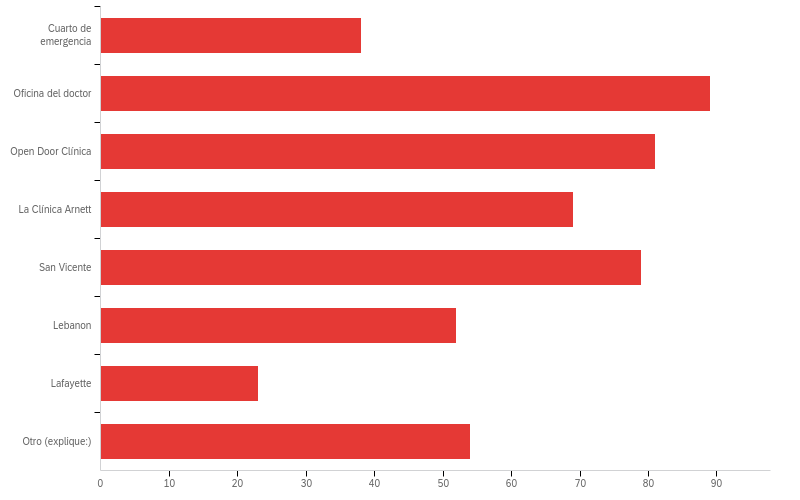 8%
18%
17%
14%
16%
11%
5%
11%
[Speaker Notes: The most respondents seek medical attention from their primary care doctor’s office, which is great! The second most respondents seek medical attention from Open Door Clinic followed by St. Vincent Frankfort. More research is needed to discover reasons why respondents chose “other” and “emergency room” so frequently.]
¿Por qué prefiere Ud. su médico principal?
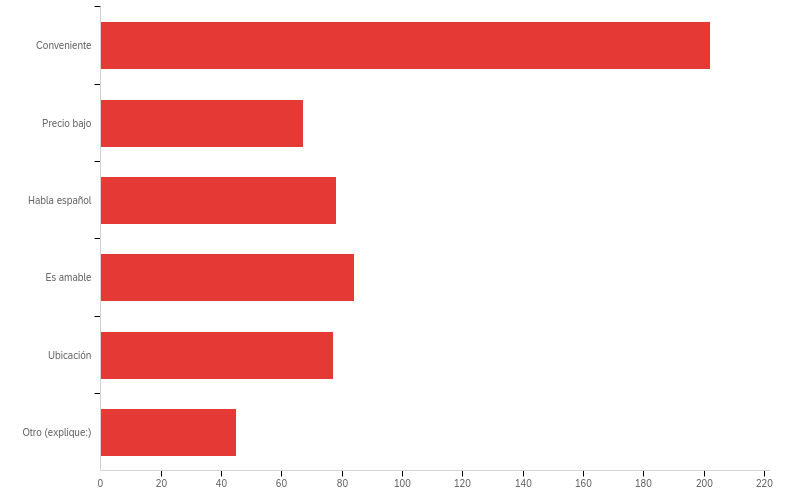 37%
12%
14%
15%
14%
8%
[Speaker Notes: 202 people (or 37%) of the respondents said that they look for convenience first, kindness (84 people or 15%) second, Spanish language ability (78 people or 14.1%) third, location (77 people or 13.9%) fourth, and low price (12%) last. 45 people (or 8%) mentioned other reasons for choosing a medical provider.]
¿Hay alguna persona a la que Ud. considere su médico principal o proveedor de atención medica personal?
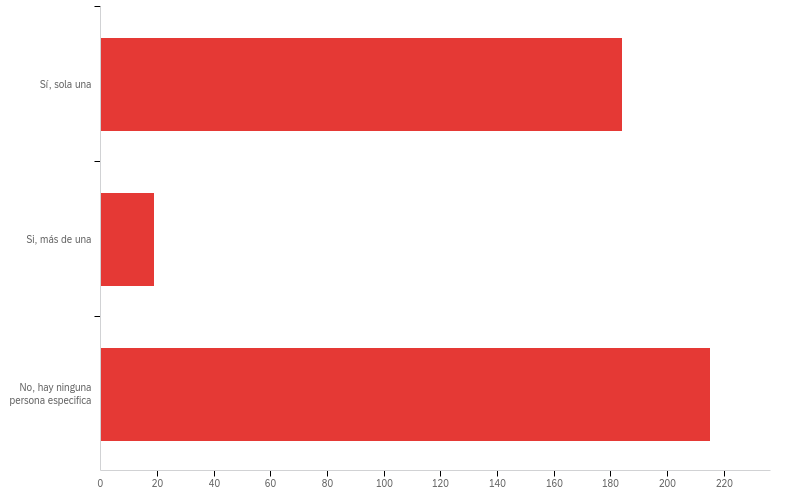 44%
4%
52%
[Speaker Notes: Having a primary care provider that can be the main point of contact for all your medical needs is very important. 215 people (or 52%) of the respondents said they do not have a specific person they go to when they need to seek medical attention.]
¿Usted o a su familia tiene dificultades para conseguir cuidado médico?
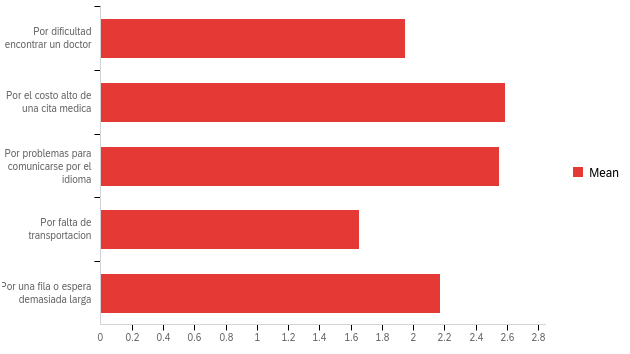 [Speaker Notes: The biggest problems respondents had in finding medical care was 1) the cost followed by 2) the language barrier.]
¿Por costo alto de la cita médica?
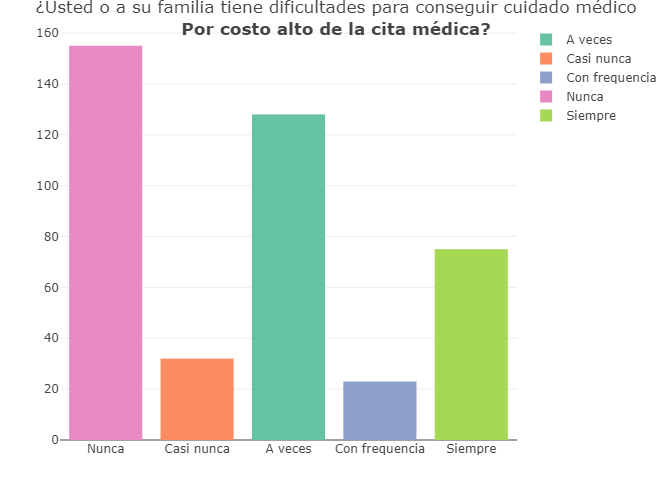 ¿Por problemas para comunicarse por el idioma?
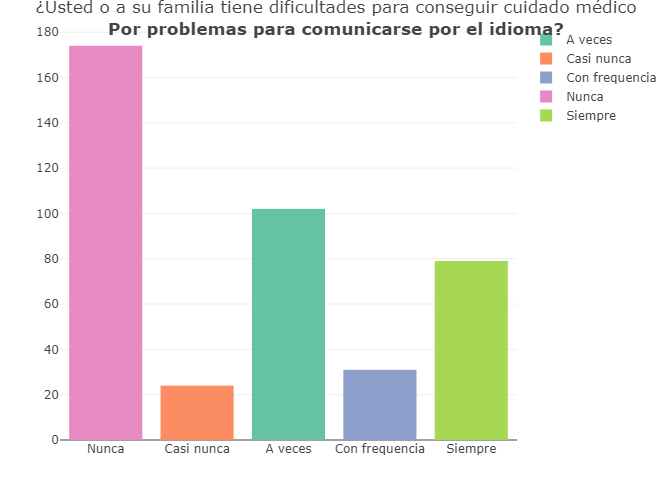 ¿Por dificultad encontrar un doctor?
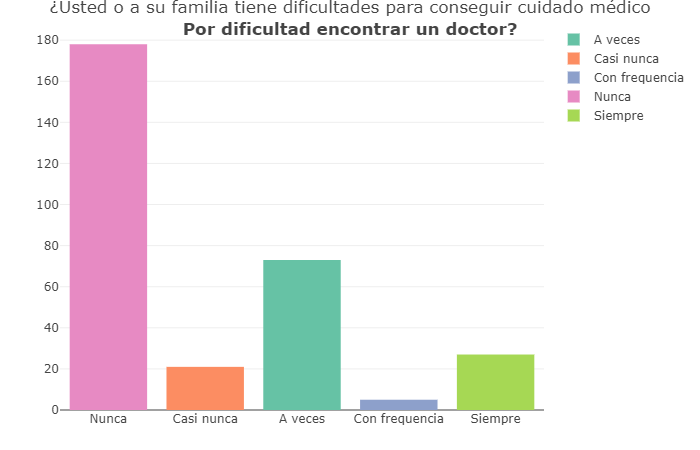 ¿Por falta de transportación?
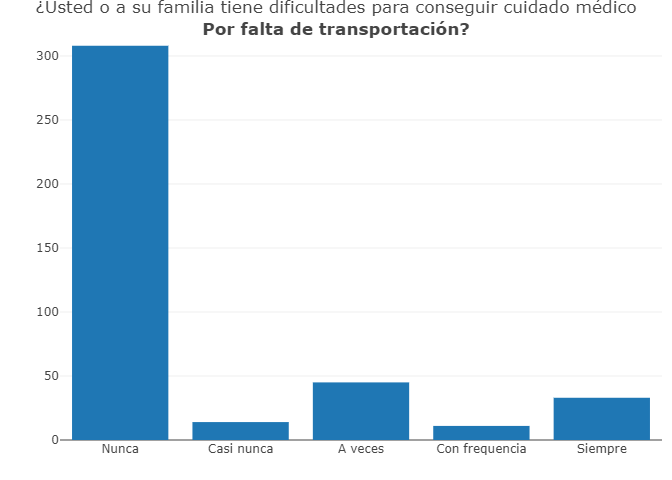 ¿Por una fila o una espera demasiada larga?
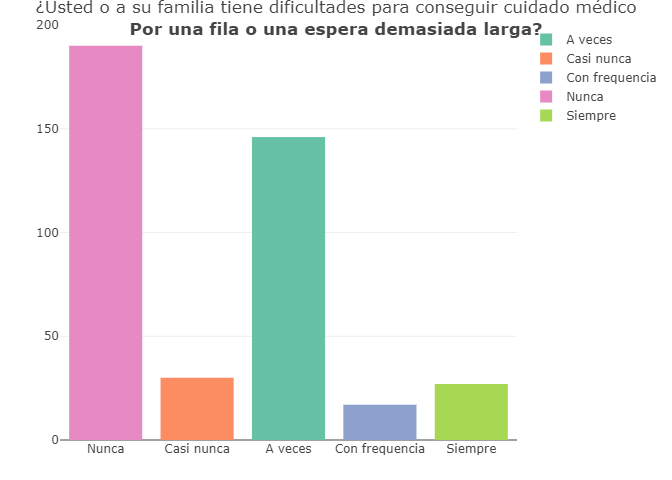 MEDICAL INSURANCE
¿Tiene Ud. algun tipo de seguro médico?
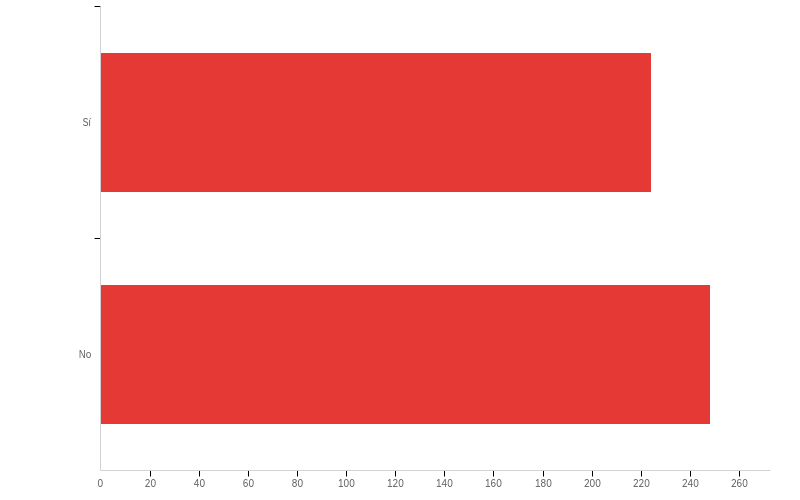 47%
53%
[Speaker Notes: While the numbers of insured Latino residents has improved since 2010, still more than half of respondents (53%) are without healthcare insurance coverage.]
¿Qué tipo de seguro médico tiene Ud.?
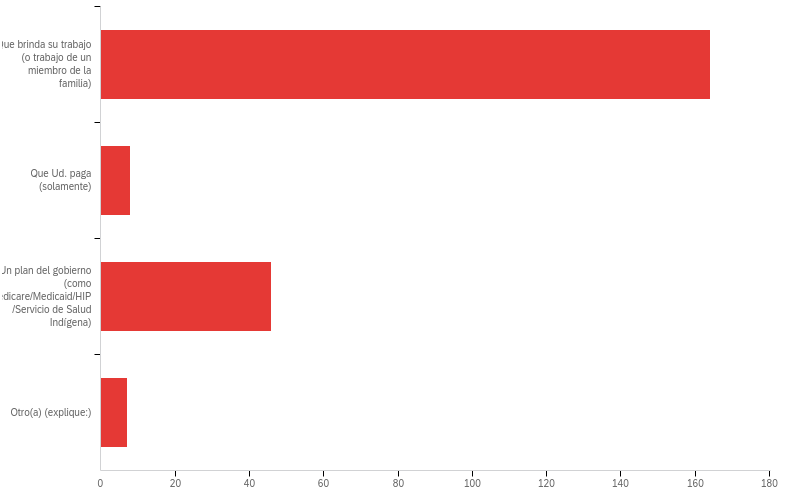 73%
4%
20%
3%
[Speaker Notes: Of those respondents who do have medical insurance, 164 people (or 73% of them) are insured through their employer, 46 people (or 20% of them) are insured through a government plan (like Medicaid), 8 people (or 4% of them) pay for their own insurance, and 7 people (3% of them) have cited other ways of obtaining healthcare insurance.]
¿Sus hijos tienen algun tipo de seguro médico?
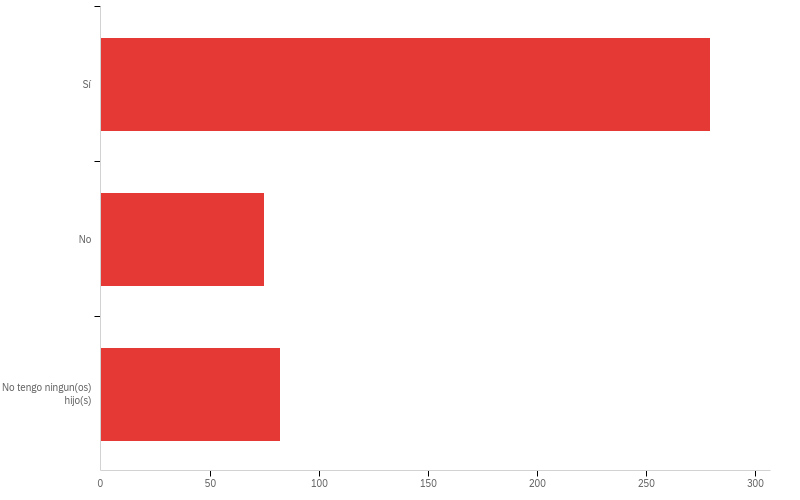 64%
17%
19%
[Speaker Notes: Of those who have children, 279 (or 64% of them) are covered by healthcare insurance of some type, which is great news! However, 75 people (or 17% of respondents) have children who are not covered by healthcare insurance.]
¿Qué tipo de seguro médico tiene(n) su niño(s)?
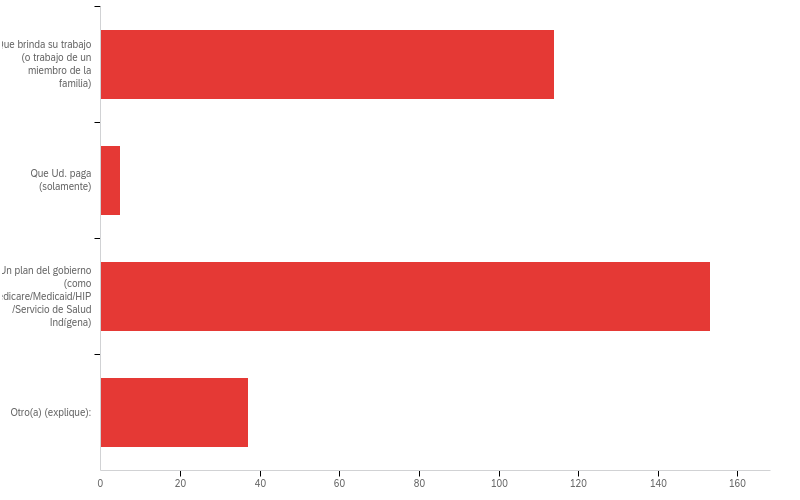 37%
1%
50%
12%
[Speaker Notes: Of those respondents whose children do have medical insurance, 153 people (or 50% of them) are insured through a government plan (like Medicaid), 114 people (or 37% of them) are insured through a family member’s employer, 37 people (or 12% of them) have cited other ways of obtaining healthcare insurance, while only 5 people (1% of respondents) pay for their own insurance.]
Healthy Communities of Clinton County
Healthy Communities of Clinton County, which will soon be located at 1234 Rossville Avenue in Frankfort, has a bilingual navigator, Maddy Balero, on staff to help people sign up for healthcare insurance. She is able to assist with Medicaid and Marketplace insurance for all income levels.

She can assist those who are undocumented by signing them up for emergency Medicaid when they have a qualifying life event, such as a pregnancy or emergency hospital visit. 

Legal permanent residents for less than five (5) years, who have not been offered healthcare by their employer, are eligible for emergency Medicaid or Marketplace. LPRs for more than five (5) years and citizens may also qualify for Medicaid, as long as they meet the requirements.
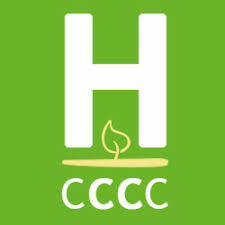